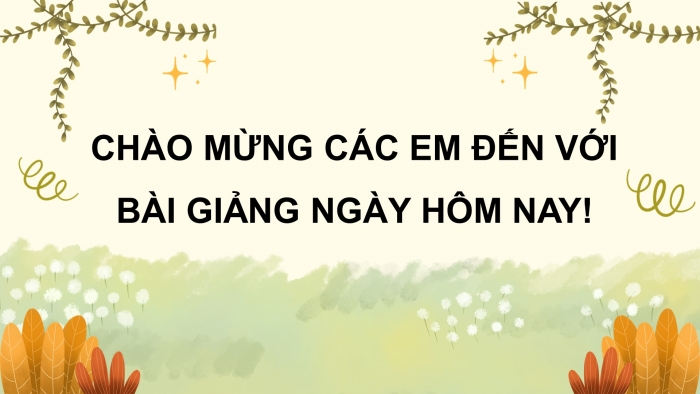 KHỞI ĐỘNG
Viết biểu thức sau dưới dạng tích:
GIẢI
= (5x -1)(5x+1)
Cách làm này chính là việc Vận dụng hằng đẳng thức vào phân tích đa thức thành nhân tử. Vậy phân tích đa thức thành nhân tử là gì?
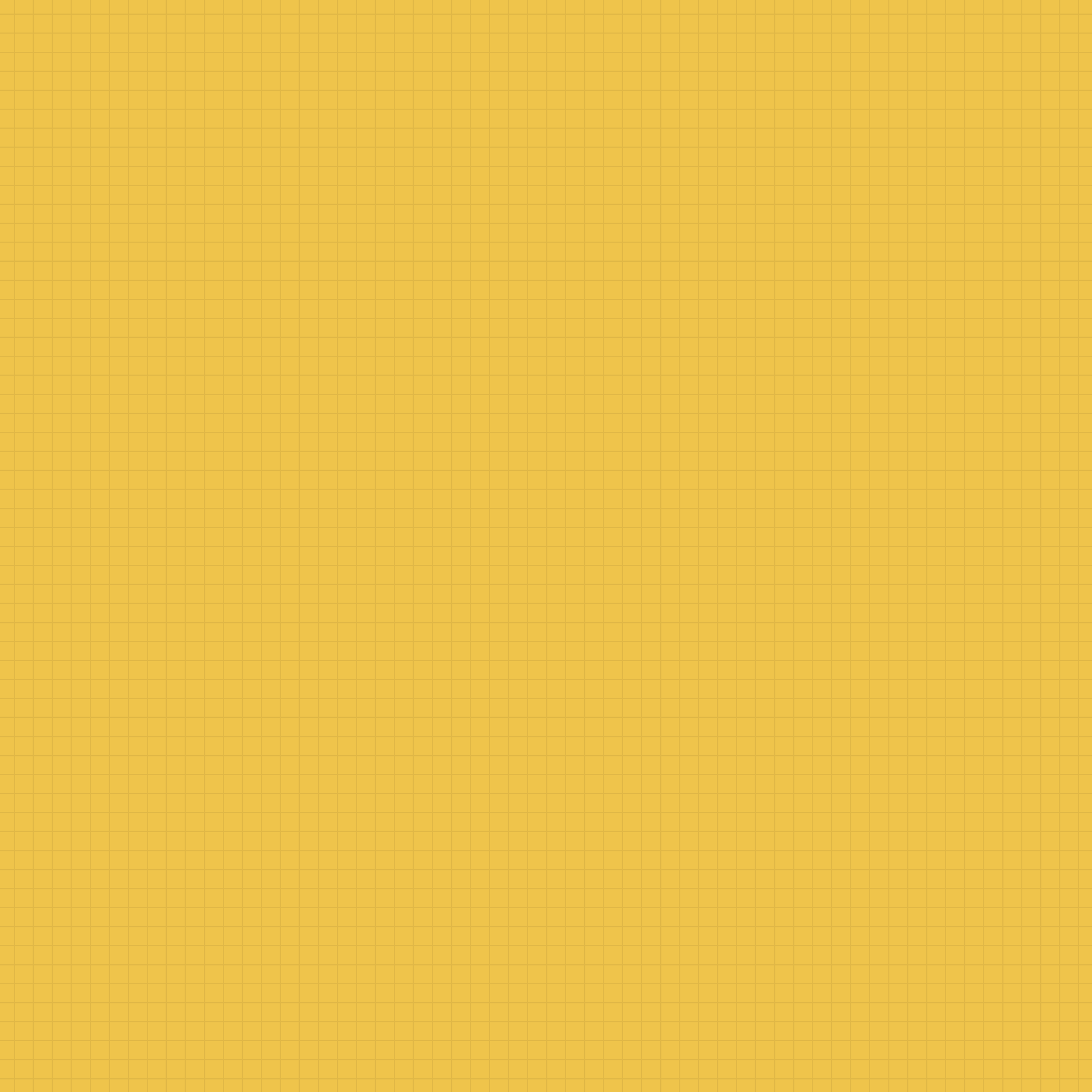 BÀI 4: Vận dụng hằng đẳng thức vào phân tích đa thức thành nhân tử
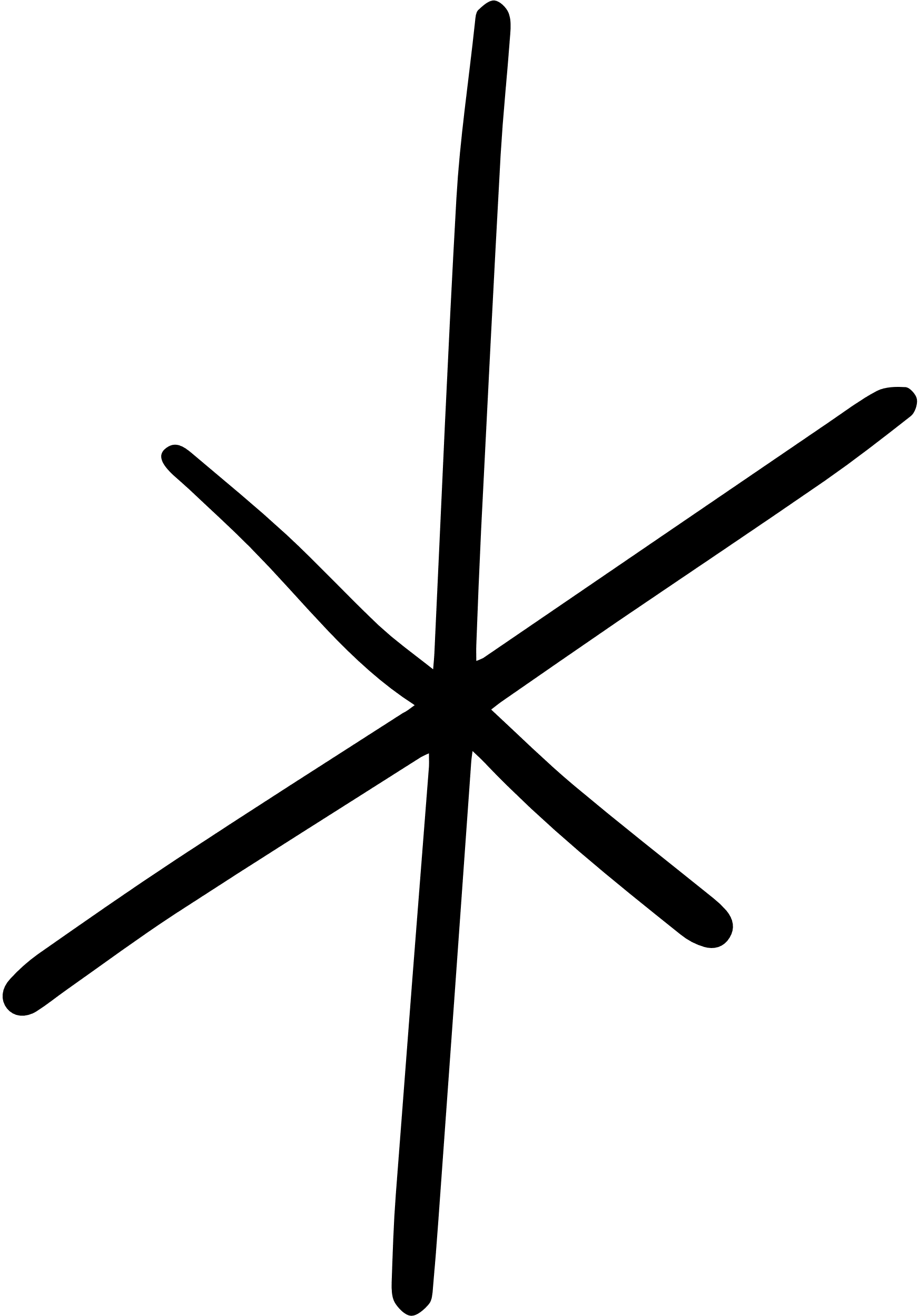 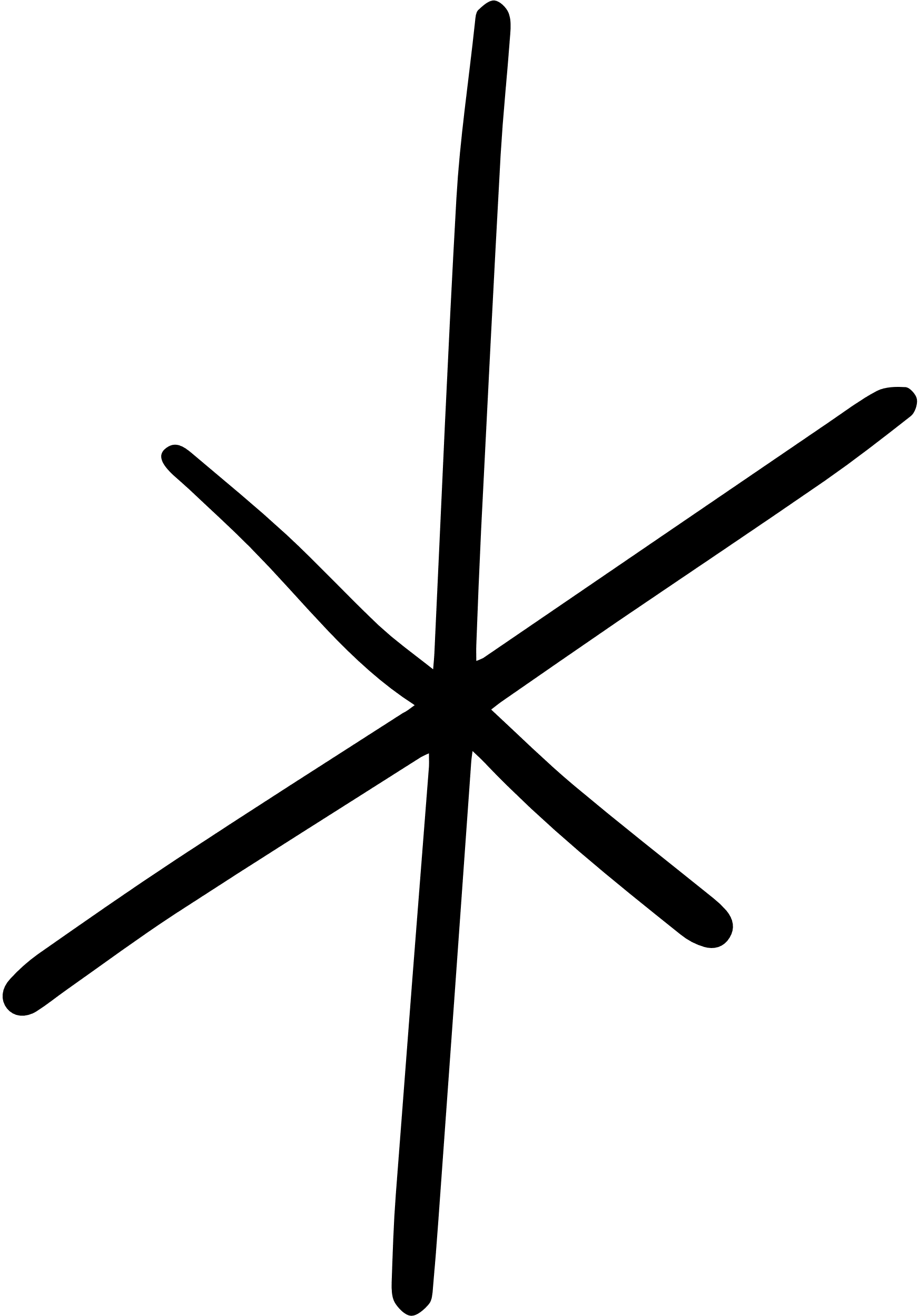 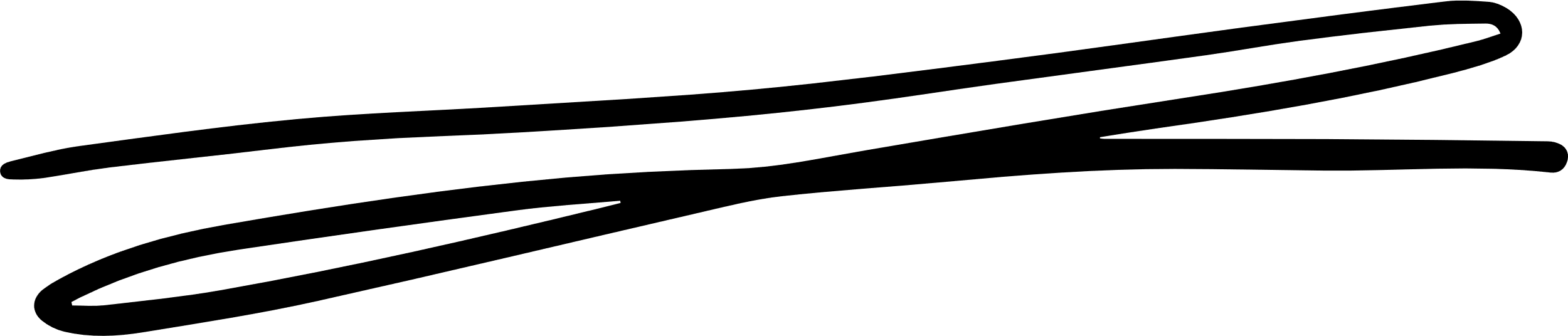 NỘI DUNG BÀI HỌC
1.
3.
Vận dụng HĐT vào phân tích đa thức thành nhân tử
Phân tích đa thức thành nhân tử
2.
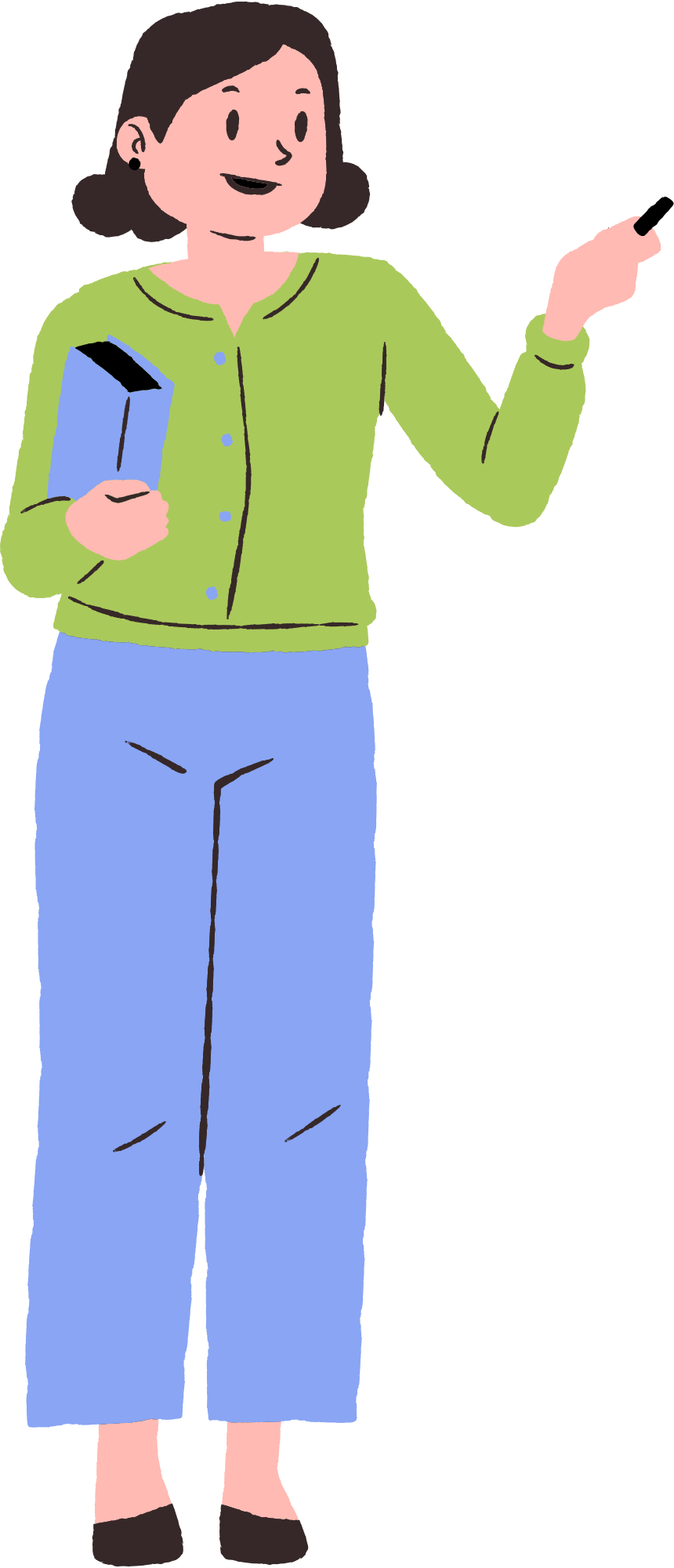 Luyện tập, 
vận dụng
BÀI 4. VẬN DỤNG HẰNG ĐẲNG THỨC VÀO PHÂN TÍCH ĐA THỨC THÀNH NHÂN TỬ
I. PHÂN TÍCH ĐA THỨC THÀNH NHÂN TỬ
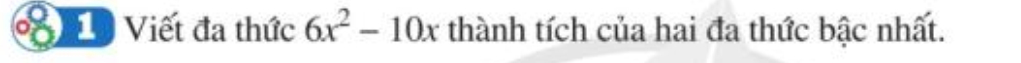 GIẢI
6x2 – 10x
= 2.3.x.x-2.5.x
= 2x(3x-5)
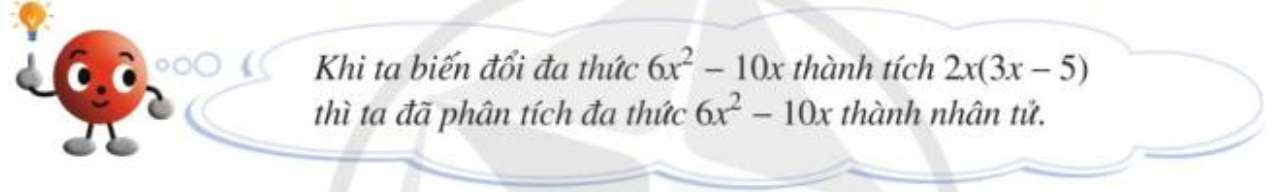 Vậy phân tích đa thức thành nhân tử là gì?
BÀI 4. VẬN DỤNG HẰNG ĐẲNG THỨC VÀO PHÂN TÍCH ĐA THỨC THÀNH NHÂN TỬ
I. PHÂN TÍCH ĐA THỨC THÀNH NHÂN TỬ
* Hoạt động 1:
6x2 – 10x = 2x(3x-5)
* Phân tích đa thức thành nhân tử (hay thừa số) là biến đổi đa thức đó thành một tích của những đa thức.
BÀI 4. VẬN DỤNG HẰNG ĐẲNG THỨC VÀO PHÂN TÍCH ĐA THỨC THÀNH NHÂN TỬ
I. PHÂN TÍCH ĐA THỨC THÀNH NHÂN TỬ
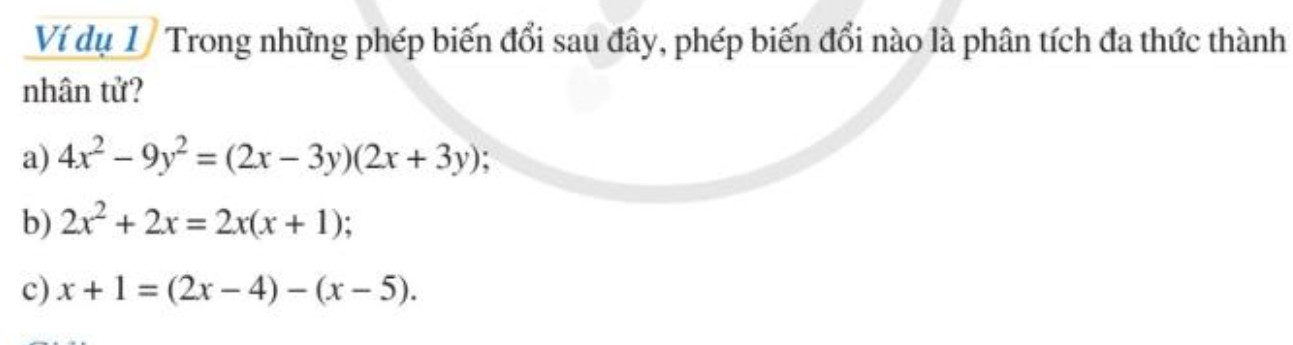 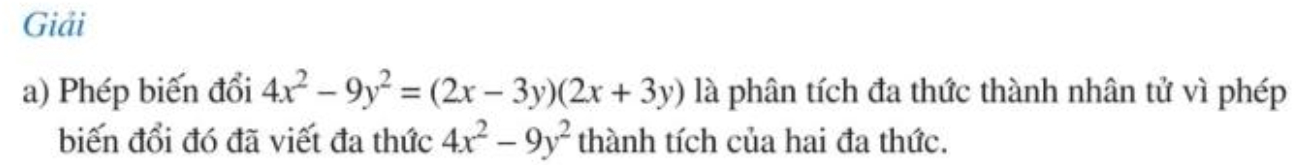 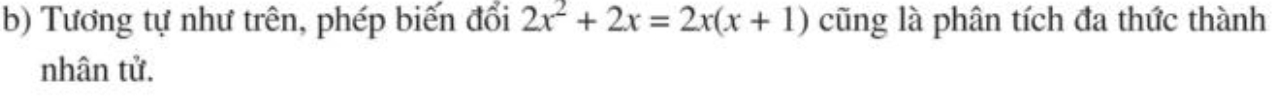 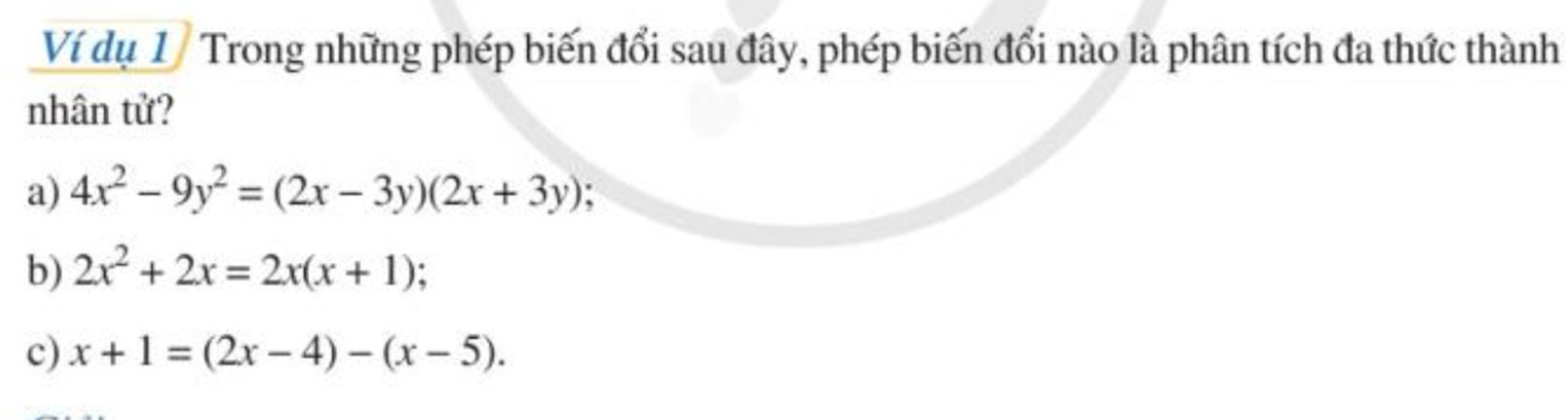 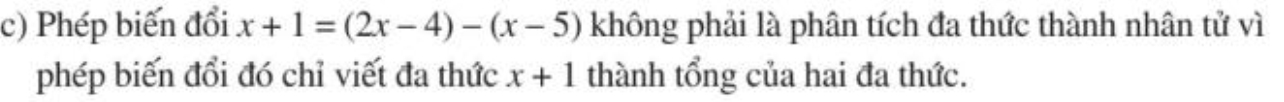 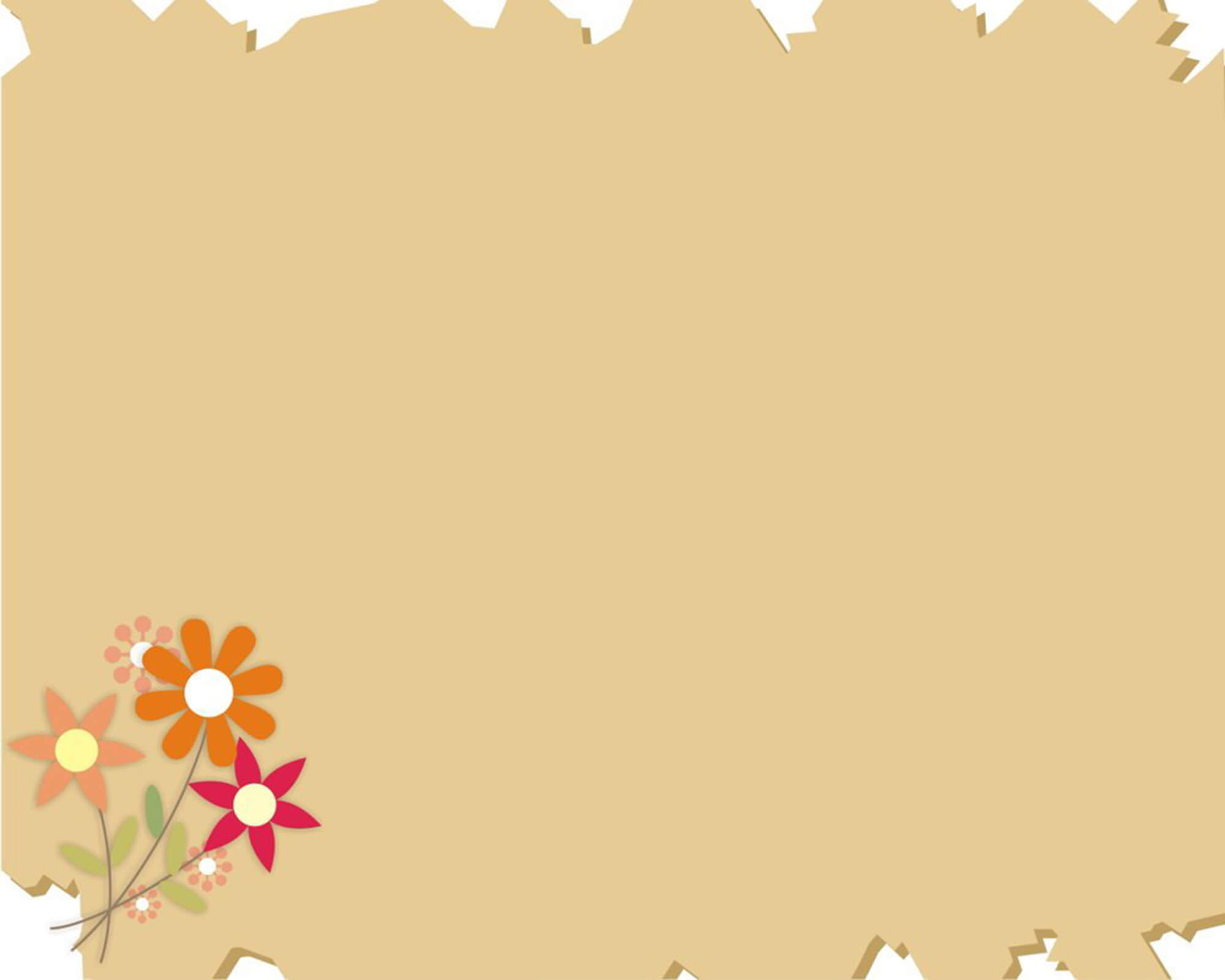 BÀI 4. VẬN DỤNG HẰNG ĐẲNG THỨC VÀO PHÂN TÍCH ĐA THỨC THÀNH NHÂN TỬ
II. VẬN DỤNG HẰNG ĐẲNG THỨC VÀO PHÂN TÍCH ĐA THỨC THÀNH NHÂN TỬ
1. Phân tích đa thức thành nhân tử bằng phương pháp vận dụng trực tiếp hằng đẳng thức
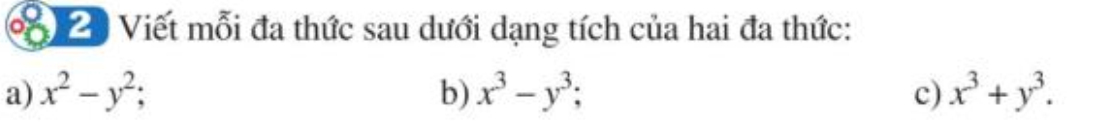 Bảy hằng đẳng thức đáng nhớ
1) A2 + 2AB + B2 = (A + B)2 
2) A2 - 2AB + B2 = (A - B)2 3) A2 – B2 = (A + B)(A – B)4) A3 + 3A2B + 3AB2 + B3 = (A + B)3
5) A3 - 3A2B + 3AB2 - B3 = (A - B)3
6) A3 + B3 = (A + B)( A2 - AB + B2 )
7) A3 - B3 = (A - B)( A2 + AB + B2 )
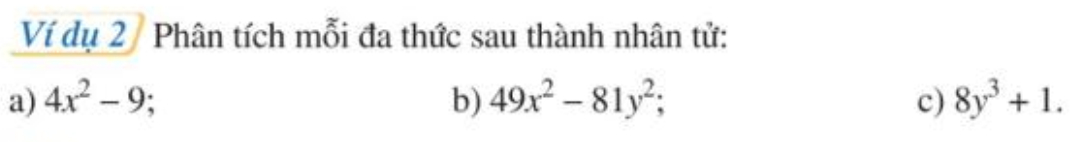 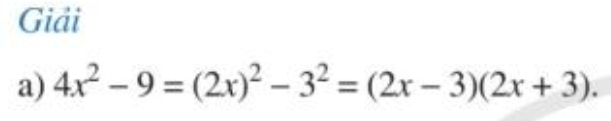 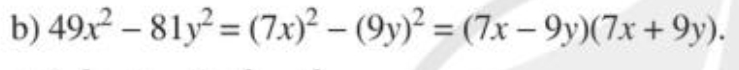 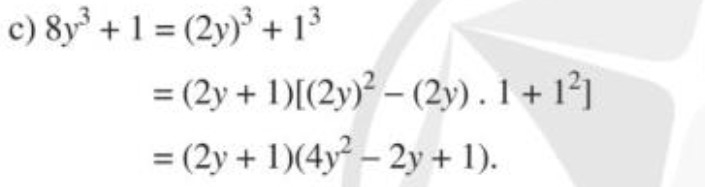 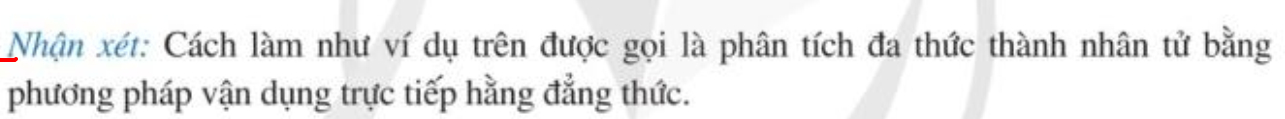 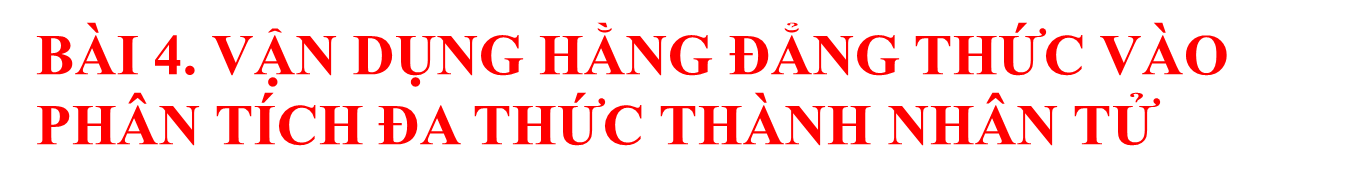 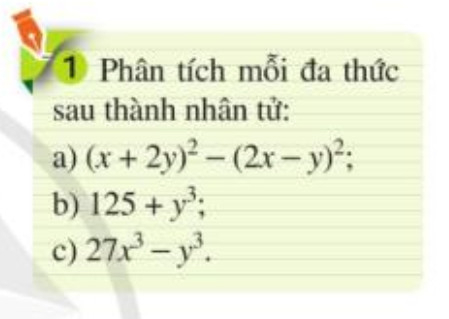 b) 125 + y3
= (5)3 + y3
= (5+y)(52 -5y+y2)
= (y+5)(25-5y+y2)
c) 27x3 –y3
= (3x)3 – y3
= (3x – y)[(3x)2 + 3xy + y2]
GIẢI
= (3x – y)(9x2 +3xy +y2)
a) (x+2y)2 – (2x-y)2
= (x+2y+2x-y)[(x+2y)-(2x-y)]
= (3x+y)(3y-x)
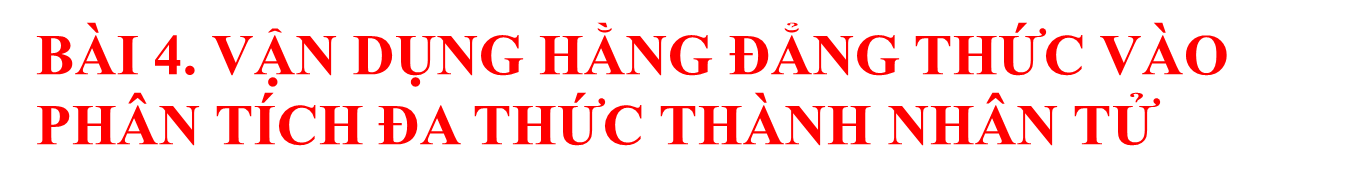 2. Phân tích đa thức thành nhân tử bằng phương pháp vận dụng HĐT thông qua nhóm số hạng và đặt nhân tử chung
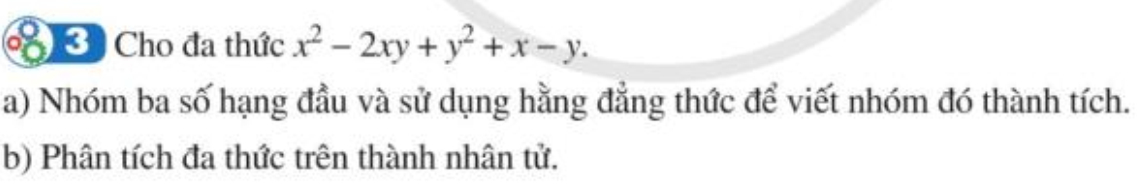 GIẢI
= (x2 -2xy + y2) + (x – y)
= (x – y)2 + (x – y)
a) x2 -2xy+ y2 + x – y
= (x – y)(x – y + 1)
= (x –y)(x – y) + 1.(x – y)
b) x2 -2xy+ y2 + x – y
= (x2 -2xy + y2) + (x – y)
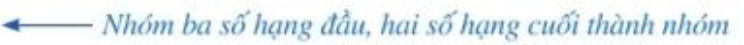 = (x – y)2 + (x – y)
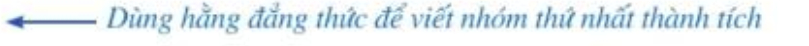 = (x – y)(x – y + 1)
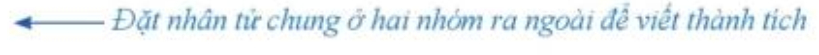 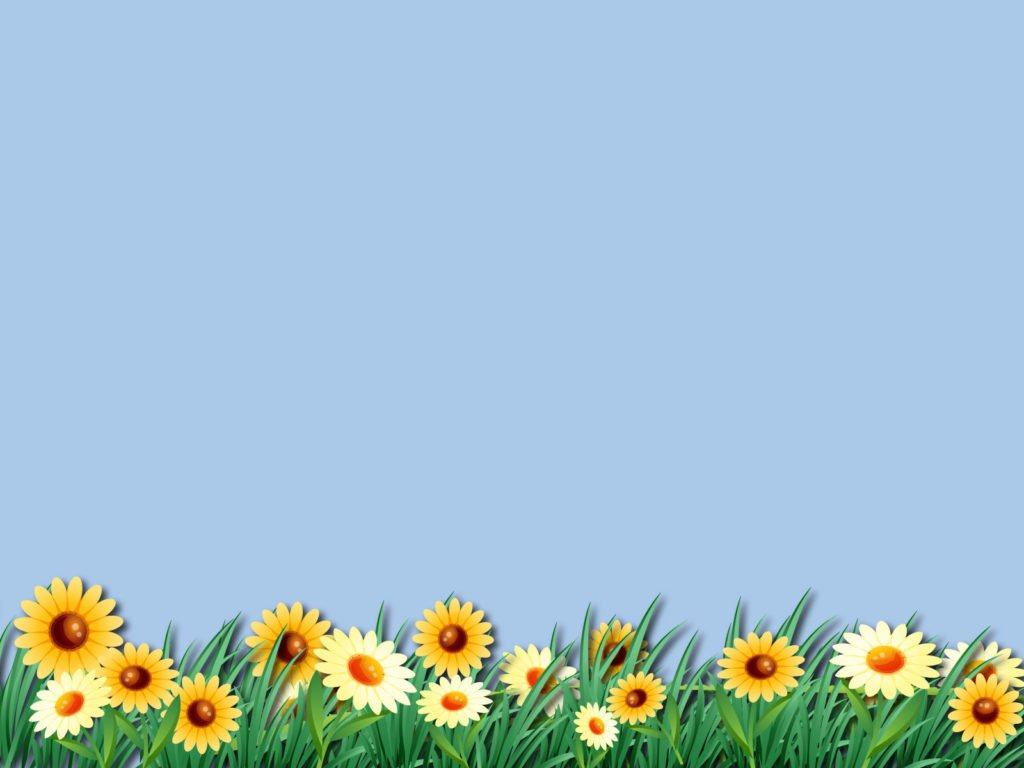 b) x2 -2xy+ y2 + x – y
= (x2 -2xy + y2) + (x – y)
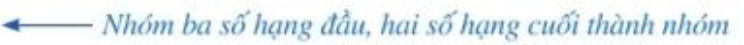 = (x – y)2 + (x – y)
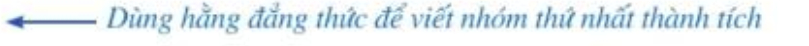 = (x – y)(x – y + 1)
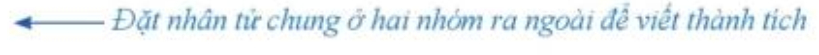 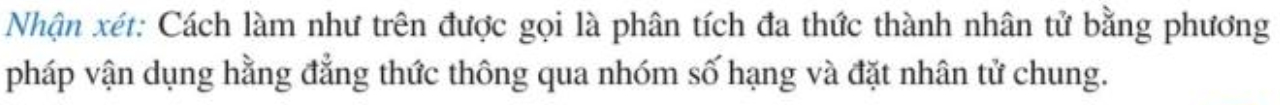 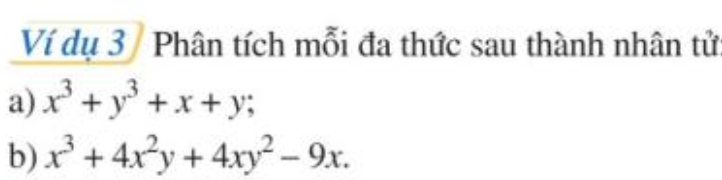 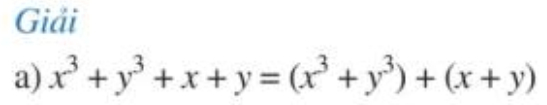 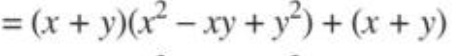 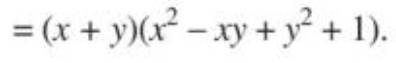 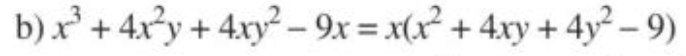 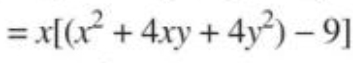 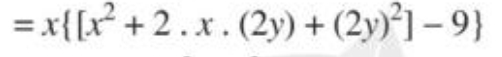 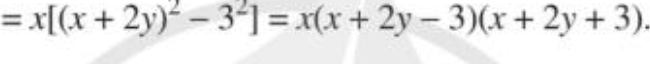 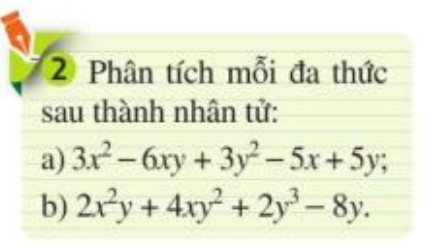 GIẢI
a) 3x2 – 6xy + 3y2 – 5x + 5y
= (3x2 – 6xy +3y2) – (5x -5y)
=3(x2 -2xy +y2) – 5(x – y)
= 3(x –y)2 – 5(x – y)
= (x-y)(3x-3y-5)
= (x-y)[3(x-y) – 5]
b) 2x2y + 4xy2 +2y3 – 8y
= 2y(x2 +2xy+y2-4)
= 2y[(x2 +2xy +y2) -4]
= 2y[(x+y)2 – 22]
= 2y(x+y+2)(x+y-2)
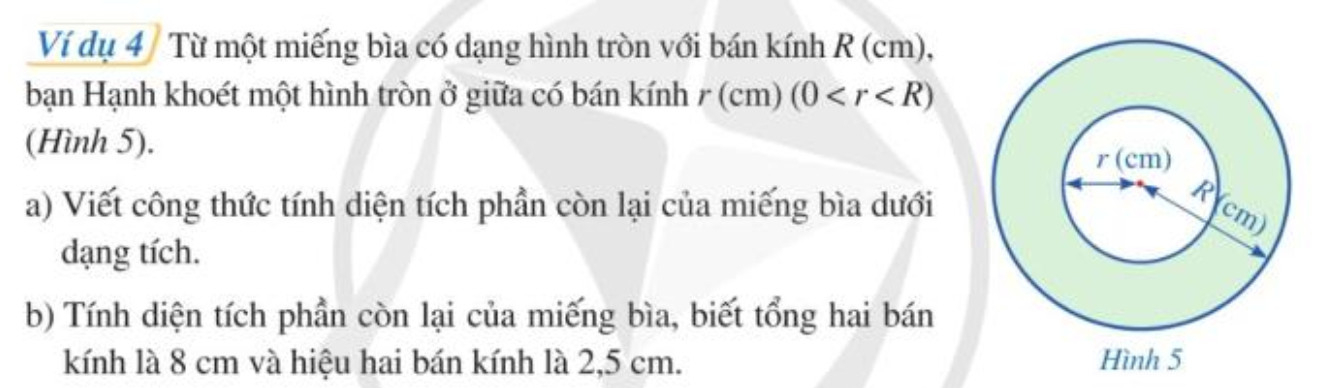 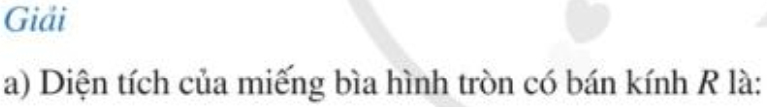 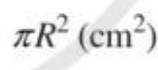 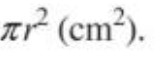 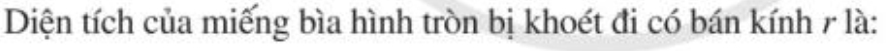 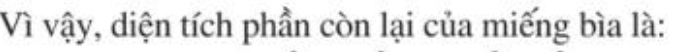 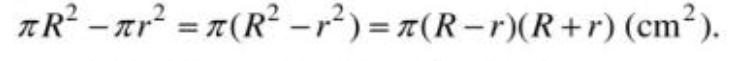 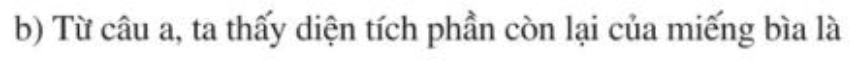 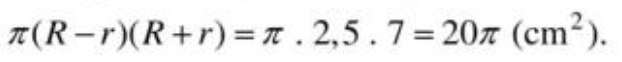 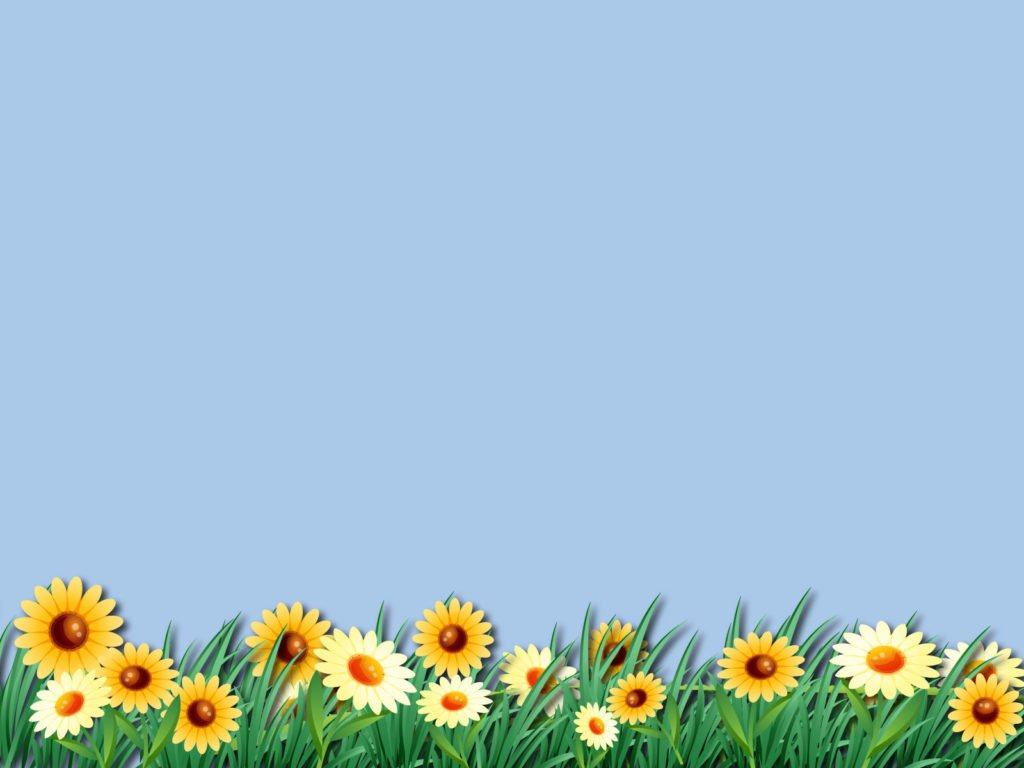 III. LUYỆN TẬP
DẠNG 1: Phân tích đa thức thành nhân tử bằng phương pháp đặt 
nhân tử chung
Phương pháp giải:
Nhóm các hạng tử có chung nhân tử:
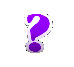 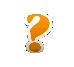 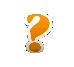 BÀI TẬP TRẮC NGHIỆM
Hãy chọn đáp án đúng
Câu 1: Kết quả phân tích đa thức  5(x+2y) – 15x(x +2y) 
            thành nhân tử là : 
	a/ 5(x +2y)(1-3x)
	b/ 5[(x+2y)-3x(x+2y)]
	c/ (x+2y)(5-15x)
Chọn a/ vì biểu thức cuối cùng không thể phân tích được nữa
Chú ý: Khi phân tích đa thức thành nhân tử ta cần phân tích cho đến khi nào không còn phân tích được nữa thì thôi
BÀI TẬP TRẮC NGHIỆM
Hãy chọn đáp án đúng
Câu 2: Phân tích đa thức thành nhân tử 3(x - y) - 5x(y-x) ta được
a/ (x - y)(3 – 5x)
b/(x - y)(3 + 5x) 
c/ Ta không phân tích được
Chọn B Vì 3(x-y)-5x(y-x)
	              = 3(x –y) +5x(x – y)
	              = (x –y)(3 +5x)
Để xuất hiện nhân tử chung trong bài tập này ta sử dụng tính chất A = - (-A)
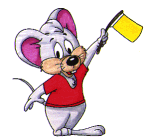 Câu 3. Kết quả phân tích đa thức
thành nhân tử là:
3a2(x-y) + ab(x –y)
(3a2 +ab)(x – y)
a(x –y)(3a + b)
Chọn đáp án c vì 2 kết quả a,b là các bước để dẫn đến phân tích đúng:
3a2x – 3a2y + abx – aby = 3a2(x - y) + ab(x-y)
=a(x - y)(3a +b)
DẠNG 2: Phân tích đa thức thành nhân tử bằng cách nhóm các hạng tử
Phương pháp giải: Khi sử dụng phương pháp nhóm hạng tử để phân tích đa thức thành nhân tử, ta cần nhận xét đặc điểm của các hạng tử, nhóm các hạng tử một cách thích hợp nhằm làm xuất hiện dạng hằng đẳng thức hoặc xuất hiện nhân tử chung của các nhóm.
Bài 1 (Bài 2 trang 27-SGK). Phân tích mỗi đa thức sau thành nhân tử
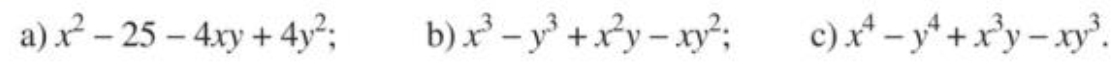 Bài 2. Phân tích đa thức thành nhân tử rồi tính giá trị của biểu thức:
a) A = x2 + xy -5x -5y với
b) B = xyz –(xy + yz + zx) + x + y + z -1 với x =9, y =10, z =11
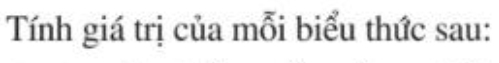 Bài 3 (Bài 3 trang 27-SGK)
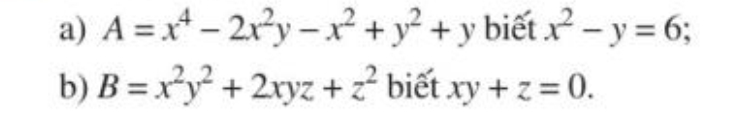 DẠNG 3.  Phương pháp giải: Ta có thể sử dụng các hằng đẳng thức đáng nhớ theo chiều biến đổi từ một vế là một đa thức sang vế kia là một tích của các nhân tử hoặc lũy thừa của một đơn thức đơn giản hơn
Bài 4. (Bài 1 trang 27-SGK)
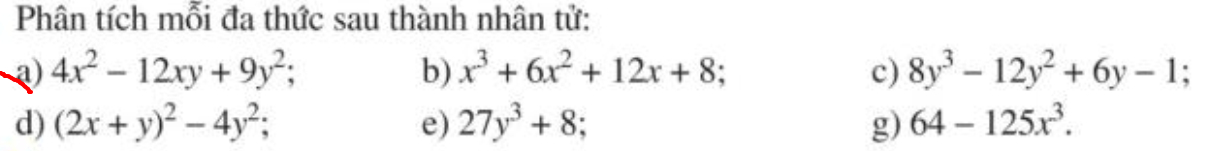 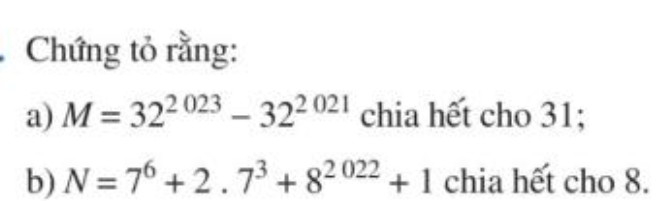 IV. VẬN DỤNG
Bài 5 ( Bài 4 trang 27-SGK)
Để chứng minh một biểu thức A 
chia hết cho một số n ta có thể phân tích
 biểu thức A thành nhân tử sao cho 
trong các nhân tử của A có thừa số n, hoặc 
một thừa số chia hết cho n.
Để chứng minh một biểu thức A chia hết cho một số n ta làm như thế nào?
GIẢI
Bài 5 ( Bài 4 trang 27-SGK)
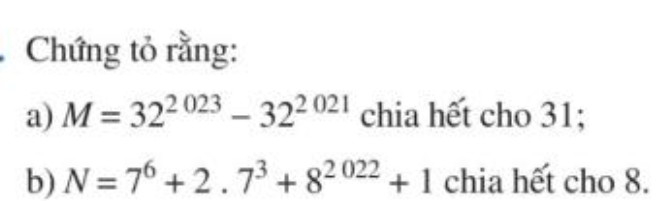 a) M = 322021( 322 -1)
M = 322021( 32-1)(32+1)
M = 31.33.322021
31
Vậy M
b) N = (76 + 2.73 + 1) + 82022
N = (73 +1)2 + 82022
N = [(7  + 1)(72 – 7.1 +12)]2 + 82022
N = 82. 432 + 82022
N = 82 ( 432 + 82020)
Vậy N
8
Bài 6. Tìm x , biết:
x2(x - 5)+ 5- x = 0
3x4 – 9x3  = -9x2 + 27x
(x + 3)(x2 -3x +5) = x2 +3x
Hướng dẫn: Tìm cách biến đổi đẳng thức về dạng  A.B = 0 => A=0 hoặc B=0
Hướng dẫn tự học ở nhà
Xem lại các bài tập đã chữa, chú ý cách vận dụng hằng đẳng thức cho phù hợp.







 Làm bài tập 5 / SGK trang 27
 Đọc “Có thể em chưa biết” : Định lí Bezout.
Hệ thống lại toàn bộ kiến thức chương I, tiết sau học: 
 Bài tập cuối chương
1) A2 + 2AB + B2 = (A + B)2 
2) A2 - 2AB + B2 = (A - B)2 3) A2 – B2 = (A + B)(A – B)4) A3 + 3A2B + 3AB2 + B3 = (A + B)3
5) A3 - 3A2B + 3AB2 - B3 = (A - B)3
6) A3 + B3 = (A + B)( A2 - AB + B2 )
7) A3 - B3 = (A - B)( A2 + AB + B2 )
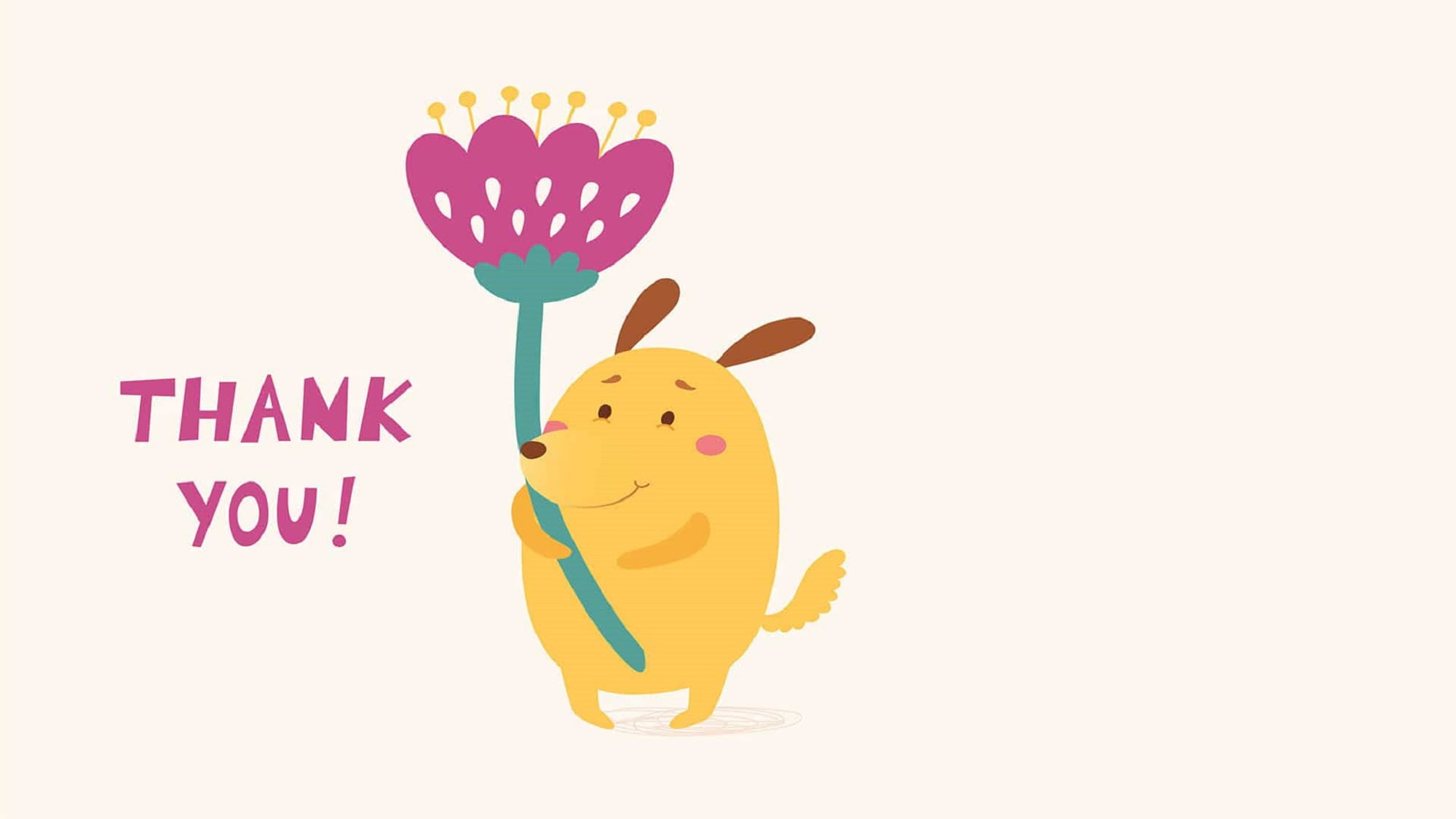 CHÚC THẦY CÔ 
VÀ CÁC EM 
SỨC KHỎE, BÌNH AN!